Singapore and Dubai; A "Tale" or Two Cities, Lessons from the economic and educational development since 1960s
Stanly Fernandez
Agenda
Introduction
Background
Economic Data
Review of Economic Development
Review of Education Development
Threats and Opportunties
Conclusion
Q&A
[Speaker Notes: Singapore and Dubai are similar in some ways. Both grew from their early days of entreport economy to highly diversified economy. Both relied on education to develop human resources for their developing economies but with varying success.
The first part of this presentation will look at economic data of these cities (& countries) which are compared against those of leading economies of the world. These are the “benchmarks” of economic and welfare development.  However, these benchmarks could be questioned. High GDP with high income inequality is undesirable. Income inequality has also been linked to availability of educational opportunities.  As people/nation, there should be an agreement on what is desirable or tolerable levels of GDP, levels of income inequality, availability of educational opportunities, available of health and other social services.
A close look at the historical developments of economies and their respective educational institutions should provide an understanding and deeper insight into the differences in human development. Both are faced with the uncertainty of the 21st Century Globalized economy. Trade flows and human resource flows are not easily constrained by geographical boundaries and governmental restrictions.
The conclusion was that both grew economically to become some of the most attractive cities to live and work in. However, human development had been an important driver of economic development in Singapore whereas Dubai had grown from the development industries around natural resources. Dubai (& UAE) to greater extent are struggling to raise the employability of their citizens.]
Introduction
Introduction
Educator shaped by experiences in the private sector and education
Most significant experience is that of educating students with diverse nationalities, races, religions and abilities in many countries
Creativity and innovation blended with business is the main focus of current students
Creativity cannot be taught but rather nurtured from young (K. Robinson)
Importance of matching curriculum and assessment to the abilities of students
Education in technology, economics, management and education (on going)
Roles
Current - Teaching, Assessment, Learning & Academic Quality Management
Past – Information and Communication Technology, and Business Development
[Speaker Notes: Introduction
An Educator With Belief in Education
Stanly is an educator shaped by experiences in the private sector and education. 
The most significant experience is that of educating students with diverse nationalities, races, religions and abilities in many countries. In concurrence with Sir Ken Robinson, Stanly advocates that creativity cannot be taught but rather nurtured from young. 
These experiences have shaped belief that education helps to liberate individuals and democratize societies. Curriculum and assessment should be matched to the abilities and needs of students. Assessments can set standards. Assessments can also scaffold learning.
Experiences in technology have helped bring education to many new cities
 
 
Education Background
Communications Technology, Economics, Management and Education (on-going)
 
Work Experience
Current - Teaching, Assessment, Learning & Academic Quality Management
Past – Information and Communication Technology, and Business Development
 
Research
Research in interests in Assessments especially Computer Adaptive Testing (CAT); e.g.
GMAT® by GMAC®
GRE® by ETS®
Question administrated during an assessment vary according to the ability of the test-taker/student
Students with different ability (scores) have similar test-taking experience; weak students get easier questions and strong students get more challenging questions. The argument is that learning occurs when taking assessments.
Assessments should provide feedback and diagnostics. Presently, the assessment do not do this. Ambition for the future.]
Research
Adaptive Testing e.g. GMAT® & GRE ®
Question administrated during an assessment vary according to the ability of the test-taker/student
Students with different ability (scores) have similar test-taking experience; weak students get easier questions and strong students get more challenging questions. The argument is that learning occurs when taking assessments.
Need for feedback and diagnostics – for the future
[Speaker Notes: Research
Research in interests in Assessments especially Computer Adaptive Testing (CAT); e.g.
GMAT® by GMAC®
GRE® by ETS®
Question administrated during an assessment vary according to the ability of the test-taker/student
Students with different ability (scores) have similar test-taking experience; weak students get easier questions and strong students get more challenging questions. The argument is that learning occurs when taking assessments.
Assessments should provide feedback and diagnostics. Presently, the assessment do not do this. Ambition for the future.]
Increasing opportunities and equity especially for weaker students.
Ideal Graduate
Self-Belief
Independent Learner
[Speaker Notes: Ideal Graduate
Self-Belief
Independent Learner]
Background of Singapore and Dubai
[Speaker Notes: Historical Background of Two Cities; Singapore and Dubai
Singapore
Singapore was historically a fishing village with no natural resources arguably part of Malaya and contested to be part of Indonesia. Indigenous people are Malays. Earliest influences came from India. There is evidence of Hinduism in many of the traditions e.g. Wayang Kulit (puppet theatre) based on the Ramayana Epic. Arab influence followed. The majority of the indigenous Malays converted to Islam.
The British were the first European colonial power to recognize the geographical potential of Singapore and established a free trade port. The British administrated till independence in 1963. Trade under the British encouraged emigration from China, India and Europe.  As the population grew, the Malays became the minority and the Chinese became the majority. The British administrators and the traders from diverse backgrounds were enriched through entreport trade. Education was unorganized. Each racial or religious group had schools and their own curriculum.
The modern history of economic and education development should be best described from Independence. In 1965, Singapore separated from Malaya and become a self-governing nation state. The peninsula was renamed Malaysia. This separation implied that there may no future in entreport trade with Malaysia. Malaysia will eventually prefer to have their own ports of trade. With no natural resources, Singapore needed to diversify its economic development. The first Prime Minister of the independent Singapore best conveyed the anxiety and uncertainty when conveyed the announcement to his nation.]
Historical Background of Singapore and Dubai
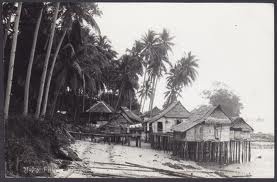 Singapore
Fishing Village
No natural resources
Indian, Arab, British, Chinese  influences
Wayang Kulit (Puppet Theatre) based on Ramayana Epic
Almost all the indigenous Malays had converted to Islam
Free Trade Port
British recognized the potential
“Bought” from Sultan
Encouraged trade and consequently emigration
Malays became the minority, Chinese became the majority
Education without central planning or direction
Independence from Britain
Separation from Malaya (now Malaysia) – ANXIETY & UNCERTAINTY
Developed into a modern economy with one of the highest per capita income
Source: www.ebay.com.sg
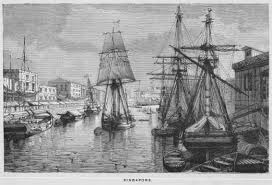 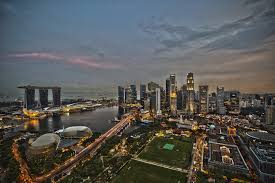 Source: www.gutenberg.org
Source: en.wikipedia.org
[Speaker Notes: Historical Background of Two Cities; Singapore and Dubai
Singapore
Singapore was historically a fishing village with no natural resources arguably part of Malaya and contested to be part of Indonesia. Indigenous people are Malays. Earliest influences came from India. There is evidence of Hinduism in many of the traditions e.g. Wayang Kulit (puppet theatre) based on the Ramayana Epic. Arab influence followed. The majority of the indigenous Malays converted to Islam.
The British were the first European colonial power to recognize the geographical potential of Singapore and established a free trade port. The British administrated till independence in 1963. Trade under the British encouraged emigration from China, India and Europe.  As the population grew, the Malays became the minority and the Chinese became the majority. The British administrators and the traders from diverse backgrounds were enriched through entreport trade. Education was unorganized. Each racial or religious group had schools and their own curriculum.
The modern history of economic and education development should be best described from Independence. In 1965, Singapore separated from Malaya and become a self-governing nation state. The peninsula was renamed Malaysia. This separation implied that there may no future in entreport trade with Malaysia. Malaysia will eventually prefer to have their own ports of trade. With no natural resources, Singapore needed to diversify its economic development. The first Prime Minister of the independent Singapore best conveyed the anxiety and uncertainty when conveyed the announcement to his nation.
Singapore has since developed into a modern economy that has one of highest per capita income in the world.]
Historical Background of Singapore and Dubai
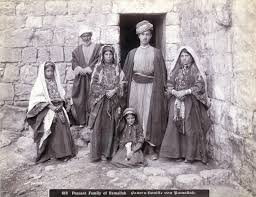 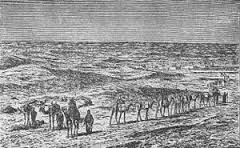 Dubai
City and State (Emirate) of the United Arab Emirates (UAE)
UAE  - loose federation of feudal states
Prior to 1971- The Truce States
Least developed economy
Subsistence – agriculture, animal husbandry, pearl  extraction & fishing
Oil and Gas discovery (much less in Dubai 1966 ( Abu Dhabi in 1963)
Independence
United Arab Emirates
Skipped many economic development stages associated with 3rd world countries (Godwin, 2006)
Oil and gas for 122 years (Shihab, 2001)
Dubai  provides entreport and other services to other states and countries in the region
UAE’s prosperity and continued economic well being is dependent on its oil and gas resources (Shihab, 2001)
Source: en.wikipedia.org
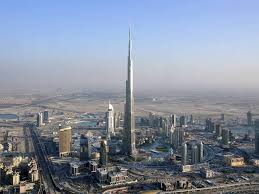 Source: imageswallpapers.com
[Speaker Notes: Dubai is an emirate (state) in the United Arab Emirates (UAE) which is also. The city capital in the state is also called Dubai. Economic development in Dubai must be viewed within the context of UAE. The UAE can be considered a loose federation of feudal states. While each state is largely autonomous public services including public education is largely funded by the federation. 
Prior to 1971, The Truce States (now called United Arab Emirates) it was one of the least developed economies in the world (Shihab, 2001). It relied mostly on a subsistence economy of agriculture, animal husbandry, pearl extraction and fishing. 
United Arab Emirates (UAE) gained independence in 1971. Since independence, UAE has developed into a wealth economy. Discovery and exploitation of oil and gas reserves permitted UAE to rapidly develop and modernize its economy. It skipped many of the stages of economic development faced by developing countries. UAE has not encountered economic hardships of poverty usually associated with economic development in third world countries (Godwin, 2006). Based on proven oil and gas reserves in the year 2000, oil reserves are expected to last 122 year and gas reserves are expected to last 60 years (Shihab, 2001). UAE did embark on a strategy of industrialization but its contribution to GDP is relatively small. UAE’s prosperity and continued economic well being is dependent on its oil and gas resources (Shihab, 2001).]
Influential Individuals
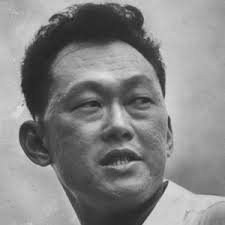 Singapore
Lee Kuan Yew
1st Prime Ministry
Lead through Independence
Lead economic and other development; education, housing and health
Dubai
Sheikh Zayed bin Sultan Al Nahyan
Brought feudal states together
1st President of the UAE
Advocated free education to citizens
Sheikh Rasheed Al Maktoum
Credited as the visionary of modern Dubai
Developed the ports and airports
Dubai Ports runs ports around the world, & others
Source: en.wikipedia.org
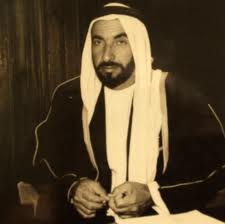 Source: overthehorizon.net
Economic Data
Which Economic Indicators to Consider?
Wealth & Income Generation
GDP?
GDP per Capita?
Income Distribution - GINI ?
Education completion?
Primary?
Secondary?
Tertiary
Health?
Lifespan?
Infant mortaility?
Economics Indicators to Consider?
GDP in $ = Goods  Services
Hans Rosling – Gapminder
Population – Lifespan – Infant Mortaliy
Almost all countries improved in last 100 years
For comparison reasons include GDP per capita
High GDP / Capita = high income for all? GINI is a relevant indicator; 
towards 0 implies low inequality, towards 1 implies high inequality
Education ≡ economic growth & income inequality
PISA – Age 15 abilities in Mathematics, Reading and Science
Tertiary education – link to employment – potential for income generation
[Speaker Notes: Economics Indicators to Consider?

GDP in $ does not convert to similar to goods ands services worldwide.
Basic necessities are different in different countries
Hans Rosling – Gapminder
His students selected:
Population Size
Lifespan
Infant Mortality
Conclusion; Almost every country has improved significantly over the last 100 years
For comparison reasons GDP per capita should be considered
High GDP / Capita does not mean that the population at large has gained from economic growth.
GINI is a relevant indicator; towards 0 implies low inequality, towards 1 implies high inequality
Education has been linked to economic growth and income inequality
Preferred is tertiary education – link to employement
Literacy & Primary education widely available]
Economic Data
Economic Data
Economic Data suggest that both are doing well
Note the proportion of citizens
Review of Economic Development
Review of Economic Development
Singapore
Pre Independence
High unemployment
Acute shortage of housing
High dependency on entreport trade
Independence - 1963
Rely on Malaysian hinterland
Import Substitution Industrialization
Small-scale production of consumer goods ↓ imports
Separation – 1965 – 3 Phases of Development
Survival economics
Sustainable development
Knowledge based economy
[Speaker Notes: Pre Independence
The People’s Action Party (PAP) took office in 1959 and has been the government since. The period prior to 1959, the economy had high unemployment and acute shortage of housing with high dependency on entrepot trade (Goh & Gopinathan, 2008). 

Independence
The country declared independence in 1963 from British rule and joined Malaysia. One strategy was to rely on the Malaysian hinterland market. The next was to pursue Import Substitution Industrialization (ISI) (Goh & Gopinathan, 2008).  The country had abundant supply of unskilled labor. The strategy involved the development of small-scale production of consumer goods, reducing reliance on imported goods. 

Separation
The country declared independence in 1963 from British rule and joined Malaysia. One strategy was to rely on the Malaysian hinterland market. The next was to pursue Import Substitution Industrialization (ISI) (Goh & Gopinathan, 2008).  The country had abundant supply of unskilled labor. The strategy involved the development of small-scale production of consumer goods, reducing reliance on imported goods. 

3 phases of development
Survival economics
Sustainable development
Knowledge based economy]
Review of Economic Development
Singapore
Survival economics 1965 - 1977
Survive Separation; cannot depend on Malaysia (Chellaraj, Maskus, & Mattoo, 2009)
Abundant Unskilled labor & poor natural resources
Export orientated industrialization strategy
(Goh & Gopinathan, 2008)
Sustainable development 1978 - 1997
growing wages and economic competition
labor intensive to capital intensive economy strategy
(Goh & Gopinathan, 2008)
foreign investment into producing higher-technology goods
needed higher skilled workforce
(Chellaraj et al., 2009)
Knowledge based economy 1998 – Present
Globalization & Rapid Technological advances
Innovation and Creativity
(Goh & Gopinathan, 2008)
research, innovation 
high value services like banking and finance
(Chellaraj et al., 2009)
[Speaker Notes: 3 phases of development

Survival economics
The first was described as a period of survival economics between 1965 and 1978 characterized the need survive following the separation from Malaysia. Chellaraj, Maskus, & Mattoo (2009) described Singapore as a relatively unskilled-labor-abundant and natural-resource-poor developing country with high levels of poverty and low economic growth. Singapore pursued a strategy of export-oriented industrialization (EOI) which became advocated by many as the model of economic growth for developing countries

Sustainable development
By the late 70s, Singapore faced two threats; growing wages and economic competition from neighboring economies. The second phase was described as period of sustainable development between 1978 and 1997 (Goh & Gopinathan, 2008). The strategy was to move away from a labor intensive to capital intensive economy. The economic development strategy shifted to attracting foreign investment into producing higher-technology goods which in turn needed higher skilled workforce (Chellaraj et al., 2009). 

Knowledge based economy
The third phase was described as a knowledge based-economy between 1998 and the present. Conditioned by globalization and rapid technological advances, the strategy in this period was to shift into knowledge-based economy which was characterized by innovation and creativity (Goh & Gopinathan, 2008). Chellaraj et al. (2009) described similarly that the economy shifted towards research, innovation and high value services like banking and finance.]
Review of Economic Development
Dubai
Skipped many stages of economic development
Pre Independence
one of the least developed economies in the world 
subsistence economy of agriculture, animal husbandry, pearl extraction and fishing
(Shihab, 2001)
Independence & Oil Discovery1971
Establish UAE political, social and economic institutions (Shihab, 2001)
Concessions for oil discovery
Not experienced hardships like other 3rd world countries
(Godwin, 2006)
Strategy of industrialization but small
continued economic well being is dependent on its oil and gas resources 
(Shihab, 2001)
Knowledge Economy 2009
2030 Economic Vision – reduce reliance on oil sector
Focus on knowledge based activities
connectivity is a key component of public infrastructure, necessary asset
(Vine et al 2010)
Unemployment high among nationals; > 20% (UAE National Bureau of Statistics, 2012)
[Speaker Notes: Pre Independence
Prior to 1971, The Truce States (now called United Arab Emirates) it was one of the least developed economies in the world (Shihab, 2001). It relied mostly on a subsistence economy of agriculture, animal husbandry, pearl extraction and fishing. 

Independence 1971

Oil Discovery
Discovery and exploitation of oil and gas reserves permitted UAE to rapidly develop and modernize its economy. It skipped many of the stages of economic development faced by developing countries. UAE has not encountered economic hardships of poverty usually associated with economic development in third world countries (Godwin, 2006).
Based on proven oil and gas reserves in the year 2000, oil reserves are expected to last 122 year and gas reserves are expected to last 60 years (Shihab, 2001). UAE did embark on a strategy of industrialization but its contribution to GDP is relatively small. UAE’s prosperity and continued economic well being is dependent on its oil and gas resources (Shihab, 2001).

Knowledge Economy
In 2009, Abu Dhabi unveiled its 2030 Economic Vision, setting out a roadmap for achieving greater economic diversification. The plan aims to reduce Abu Dhabi’s reliance on the oil sector as a source of economic activity and, instead, instill a greater focus on knowledge-based industries.

Fostering telecommunications is a major part of UAE Government strategy, based on the awareness that connectivity is a key component of public infrastructure and a necessary asset in a knowledge-based economy.
Manufacturing (Vine et al 2010)]
Currently
Economic Review
Singapore seems to be good in both its economic and education development. Future economic development prospects.
Dubai and UAE have had unprecedented economic growth but education (nationals) lags behind. Without oil wealth there may be social and economic problems.
Review of Education Development
Education Development
Singapore – Education as a Driver of Economic Development
Primary – Secondary – Pre-university/diploma – university (government subsidized)
Literacy  Technical Skills  21st Century Skills
Survival 1965 – 1978
Literacy, Technical Skills, Socialization & Nation Building (Goh & Gopinathan, 2008)
Sustainable Development 1979 – 1997
Reduce Education wastage
Differentiated paces and streaming
New Education System to help students progress as far as possible
(Goh & Gopinathan, 2008) & (Lee, Tan, Fredriksen, and Goh, 2008)
Knowledge Based Economy 1998 – Present
Ability driven education
Innovation, Creativity  entrepreneurship
Every child has talents or abilities, maximal development
(Goh & Gopinathan, 2008)
Thinking School Learning Nation to develop 21st century skills including computer literacy
(Lee et al., 2008)
[Speaker Notes: Education as driver of Economic Growth 
Singapore was ranked in the top five cities/countries along with Shanghai-China, Korea, Finland and Hong Kong-China in the 2009 OECD Programme for International Student Assessment (PISA) rankings.  Singapore’s performance is above the OECD average and the difference is statistically significant. 
Education development has been viewed by political leaders, policy makers and economists as an integral part of development in many developing economies. Singapore has also embarked on economic development to transform from rural / under-developed towards a developed economy with educational development. Education development was recognized as vital in transforming economies through major phases of economic development. The Minister for Education in Singapore emphasized that development of education has evolved with changing global and national circumstance (Shanmugaratnam, 2008). 
A comprehensive description of education in Singapore can be found in the Ministry of Education website (Ministry of Education Singapore, 2012). Children may be enrolled into kindergarten from age four. Formal education starts from age seven. Primary education lasts six years. Children can then progress to secondary education which will last between four and five years. Post secondary education offers pathways to a bachelor’s degree, diploma or technical certification.
Education has played a vital role in transforming the economy. Education development programs can be mapped the three economic development phases identified by Goh and Gopinathan (2008); Survival (1965 to 1978), Sustainable Development (1979 to 1997) and Knowledge-based Economy (1998 to present).
Education strategy between 1965 and 1978 was focused on literacy, raising technical skills, socialization and nation building as the economy moved through import-substitution and export-oriented economic development (Goh & Gopinathan, 2008).
Education strategy in the second phase between 1979 and 1997 was to reduce education wastage. Streaming facilitated academic progression at different pace resulting in students staying longer in the school system and falling attrition rates (Goh & Gopinathan, 2008). Lee, Tan, Fredriksen, and Goh ( 2008) also made a similar case that streaming allowed student progress at pace better suited to their abilities. The premise of the New Education System (NES) was to enable each child to progress as far as possible in his or her schooling career.
The third phase from 1997 to the present can be characterized by ability driven education with focus on innovation, creativity and entrepreneurship (Goh & Gopinathan, 2008; Lee et al., 2008). Goh and Gopinathan (2008) contend that ability driven education is premised on a belief that every child has some talent or ability. Hence a key objective is the maximal development of talents and abilities. The Thinking Schools, Learning Nation (TSLN) vision and initiatives were aimed at developing 21st century literacy skills which included computer literacy (Lee et al., 2008).
Education has been vital change agent towards transforming the economy, increasing income levels and raising the standard of living in Singapore. The role of education toward further transformation is less clear. 
An important consideration in facilitating the change
Student Performance in Reading, Mathematics and Science; see PISA 2009 Results (OECD, 2010).]
Education was a vital change agent
Transformed Economy
Increased income levels
Raised standards of living

But how?
Every major initiative involved training all the personnel involved in education – teachers, principals, administrators and district heads

What about the role of education now for the future?
Can creativity be taught? See “Schools Kill Creativity” by Ken Robinson
GINI is high, high income inequality
[Speaker Notes: Education has been vital change agent towards transforming the economy, increasing income levels and raising the standard of living in Singapore. The role of education toward further transformation is less clear.]
Education Development
Dubai & UAE
Share the wealth and enrich the lives of citizens (only 20% are citizens)
Unskilled to Knowledge Based Economy
No intermediate stages
“The real asset of any advanced nation is its people, especially the educated ones, and the prosperity and success of the people are measured by the standard of their education” Sheikh Zayed
Free compulsory 12 year education, junior to high school – university education
Fast Tracking – Foreign Universities setup campuses e.g. Wollongong Australia in Dubai, INSEAD and NYU in Abu Dhabi (National Qualification Authority UAE 2013)
Budget for education in 2009 was 28% one of the highest in the region
[Speaker Notes: From the beginning, one of the highest priorities for social development has been education. As Sheikh Zayed pointed out, “The real asset of any advanced nation is its people, especially the educated ones, and the prosperity and success of the people are measured by the standard of their education”]
Education Gap
Gap between higher education and skills needed by employers
Overemphasis in a narrow set of offerings 
OECD Skills Report 2012
Current assessments do not assess skills for 21st century knowledge economy
Require limited responses from students
Insufficient evidence and feedback to guide learning
(Farah  Ridge, 2009)

Why are education nationals falling behind?
Objectives and policies are great but
Lack of the how to implement
Possibly the willingness and abilities to implement
[Speaker Notes: A close examination and analysis of the higher education programs offered in the UAE by accredited institutions reveal that there is an obvious gap between higher education institutions and the skill needs of employers. There is an overemphasis in a narrow set of academic offerings.

Assessment Strategies
To encourage independent thinking and improve problem solving skills, students need to be assessed on how they apply learned skills to new situations. This is lacking in the existing examination and assessment structures, also known as the attained curriculum. Exams currently require students to provide only limited responses and do not present students’ weaknesses clearly, leaving them with incomplete feedback on their progress. (Farah & Ridge, 2009)]
Threats and Opportunites
Threats
Global flows of goods, services and employment
Rapid changes in technologies and business models
Both cannot keep economic advantage and employment in globalized world with diminishing borders without considering further changes in education
Creativity, Design and Innovation are increasingly become the largest value contributor
Increasing income inequality is a potential social threat
Opportunities
Singapore
Cultivate creativity, innovation and entrepreneurship from primary school
Assessments should include grading of creativity, innovation and entrepreneurship if necessary by non-education creative persons
Should be unbounded without references to standards
Incentivise with more grants to arts and creative education overseas
UAE
Focus on rapid articulation and accreditation (Godwin S., 2006)
With established systems like GCSE or International Bacalaureatte
Link education to businesses. Business should help define curriculum
Contextualize education
Both
Educate to develop self-directed life long learners
Learning continues after formal education
Adapt to technological and business model change
[Speaker Notes: Dubai & UAE
Should focus on the rapid articulation and accreditation of UAE Government education systems from K-12 through to university. Whilst, this accreditation and articulation]
Conclusion
Conclusion
Education has been instrumental to Singapore but less so for Dubai
Educational can be consequential to future economic development
Educational can have social implications in Dubai and UAE.
The End – Q & A
Thank You